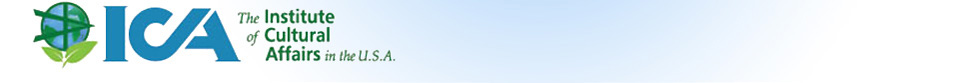 4750 N. Sheridan RoadChicago, IL 60640Terry Bergdall
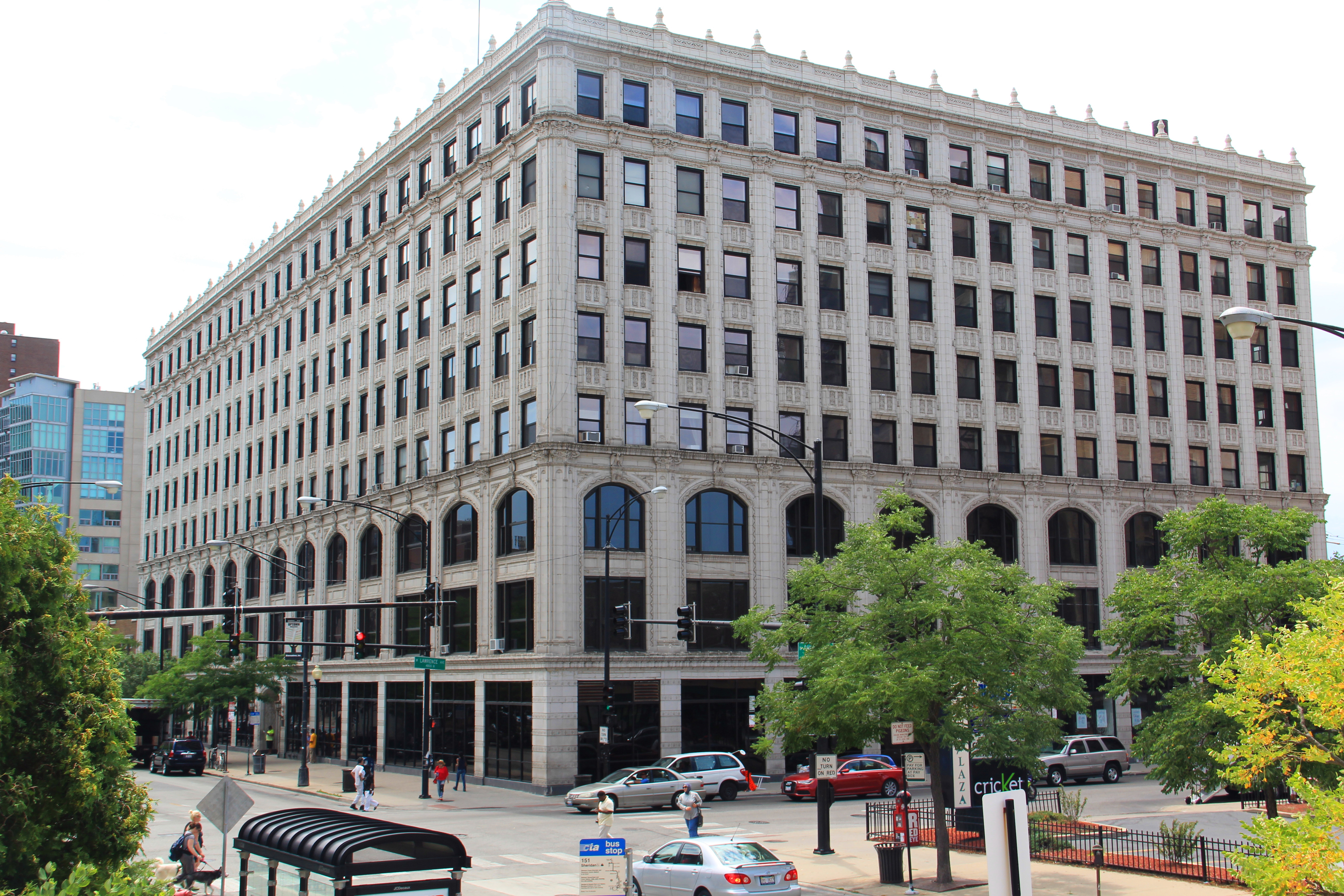 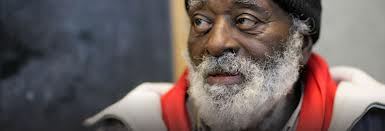 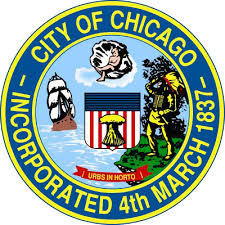 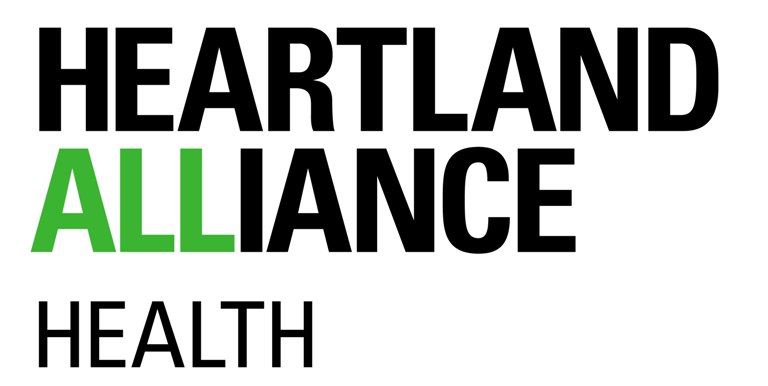 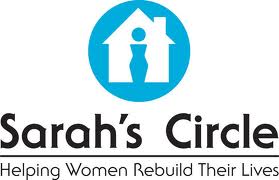 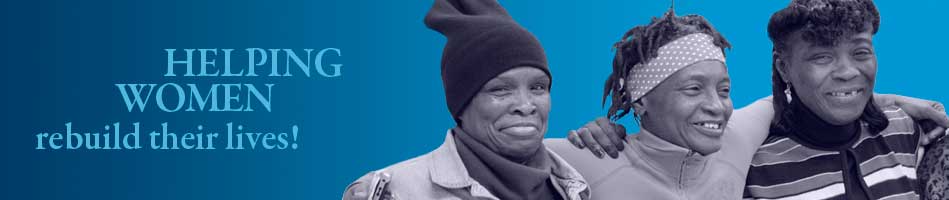 Intentional Residential Community
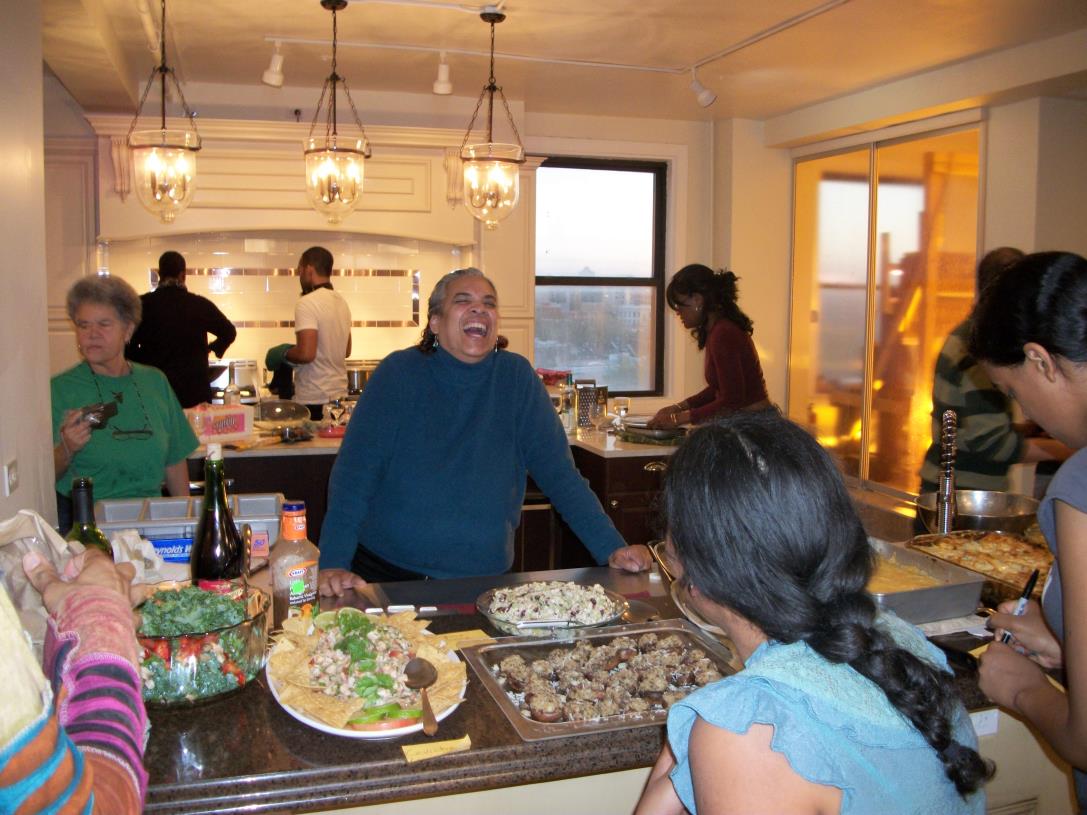 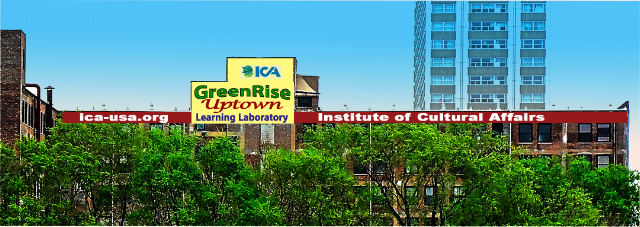 Retrofit Chicago Retrofit Commercial
   Buildings Initiative
 Landmark Status
 Comprehensive Lights Retrofit
 Solar Project with grant from ICECF
 Controlled experiment -- Bioshaft
beyond technical, a green culture
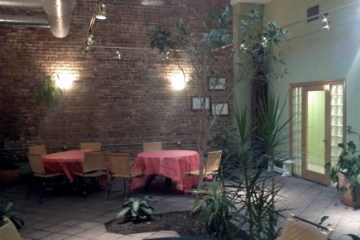 window garden, kitchen greenhouse
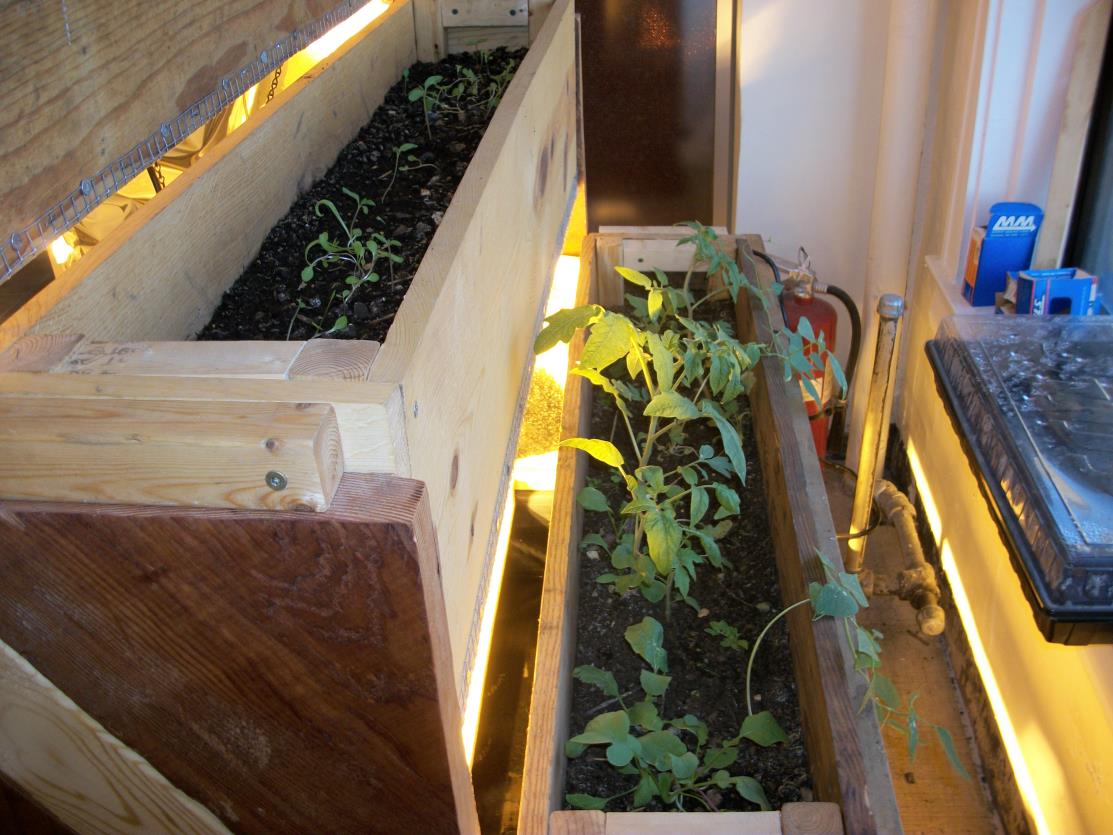 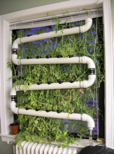 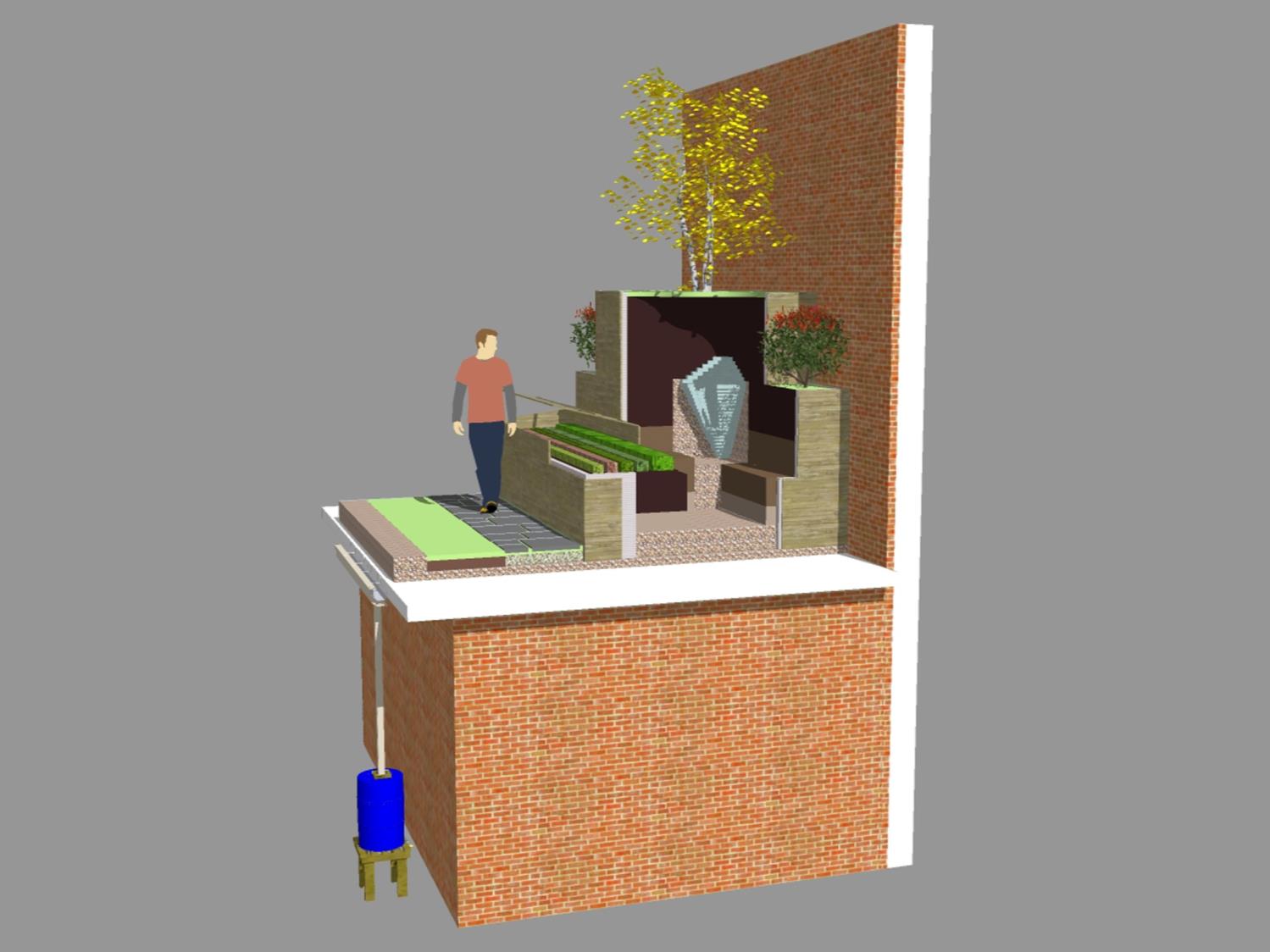 Phase 1 – Pilot Project
Process steps
evapotranspiration
Black water 
from toilet
Digestive 
fermentation
and uptake 
of nutrients
Geochemically
filtered water
Water collected
in rain barrel
will undergo
testing
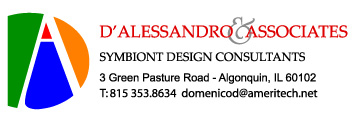 [Speaker Notes: The process steps for the first phase of the pilot project are:

Blackwater from bathroom is discharged into the receptacle where it is digested and distributed  into the soil layers,  for uptake by plants.

Evapotranspiration will displace some of the water back into the atmosphere and in the process cooling the immediate surroundings, helping to offset the urban heat island effect.

Once the water has percolated and is geochemically filtered by the soil layers, the excess liquid will be distributed through the green roof section where additional uptake of nutrients and filtration will occur.

The remnant flow will be collected in a rain barrel and tested for quality before used to water potted plants.

Modifications may be made to the bioshaft unit to improve results.]
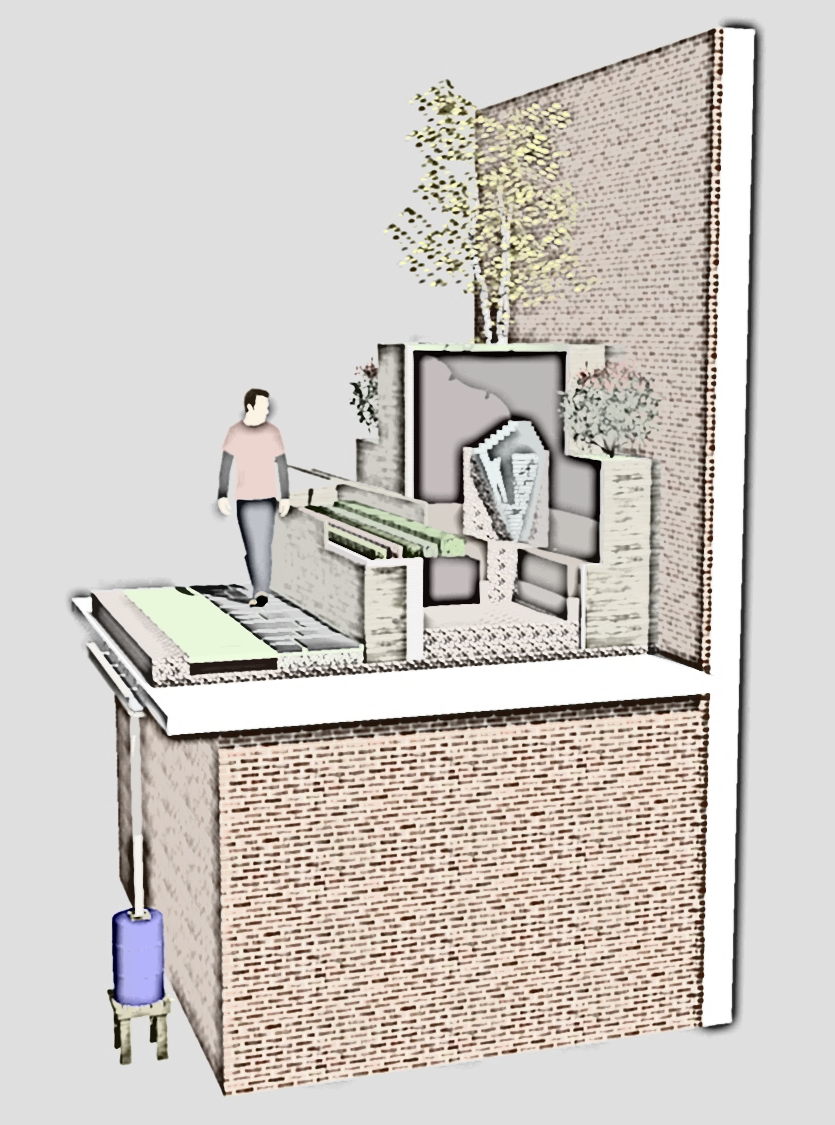 The process steps for the first phase of the pilot project are:

Blackwater from bathroom is discharged into the receptacle where it is digested and distributed  into the soil layers,  for uptake by plants.

Evapotranspiration will displace some of the water back into the atmosphere and in the process cooling the immediate surroundings, helping to offset the urban heat island effect.

Once the water has percolated and is geochemically filtered by the soil layers, the excess liquid will be distributed through the green roof section where additional uptake of nutrients and filtration will occur.

The remnant flow will be collected in a rain barrel and tested for quality before used to water potted plants.

Modifications may be made to the bioshaft unit to improve results.
Horse Manure (each weighted and placed in microcosm)
DePaul Students 
(Spring 2013) working on Bioshaft microcosms.
Continued in Part 2
Uptown community engagement